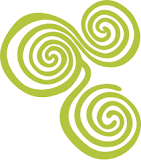 Green Academy Aarhus
Mathias, Dennis, Line, Emil and Peter
The School
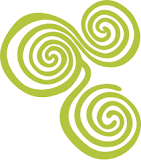 Information
Near the second largest city in Denmark, Aarhus
Founded in 1889
Students and teachers
600 students each year
100 employees
Educations
Landscaping
Gardening
Floristy
Foresting
Agriculture: Farm machinery, animal care and nursery
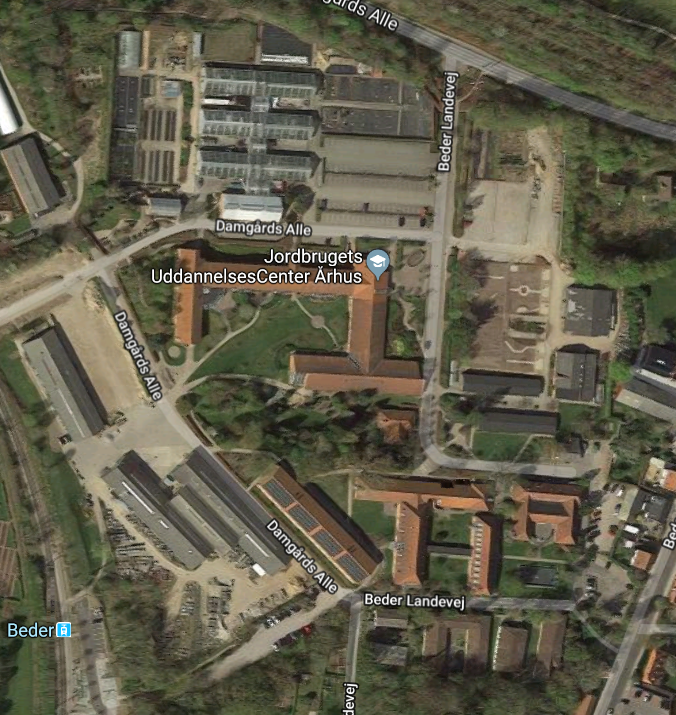 Departments
Our interests
Line
Farm animals, dairy  cows
Emil
Growing crops 
Dennis, Mathias and Peter
Machinery and technology
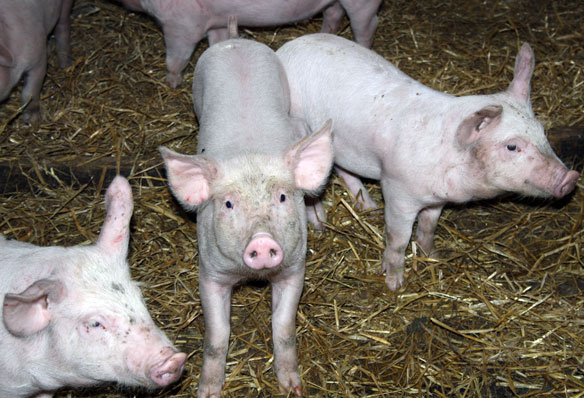 The Collage farm
Animals, machinery and land
Cows
35 Jersey milking cows
Stationary mixer
Milking stable
Pigs
70 fattening pigs
Other animals
Chickens, goats, horses. 
Machinery
Tractors
31 tractors
Fendt, Case, Valmet, Internationals, Massey ferguson Mercedes, Claas and Ford
Combine
1 Claas Lexion 405
Equipment
Ploughs, cultivators, roller, windrower, tedder, seeding machines, manure spreader, sprayer, bale trailer and carts
Land
Hectares
30 hecateres
Crops
Wheat, Barley, Corn, and Grass
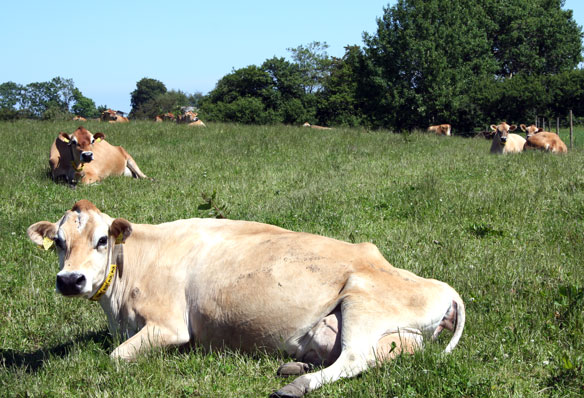 Bredballegaard
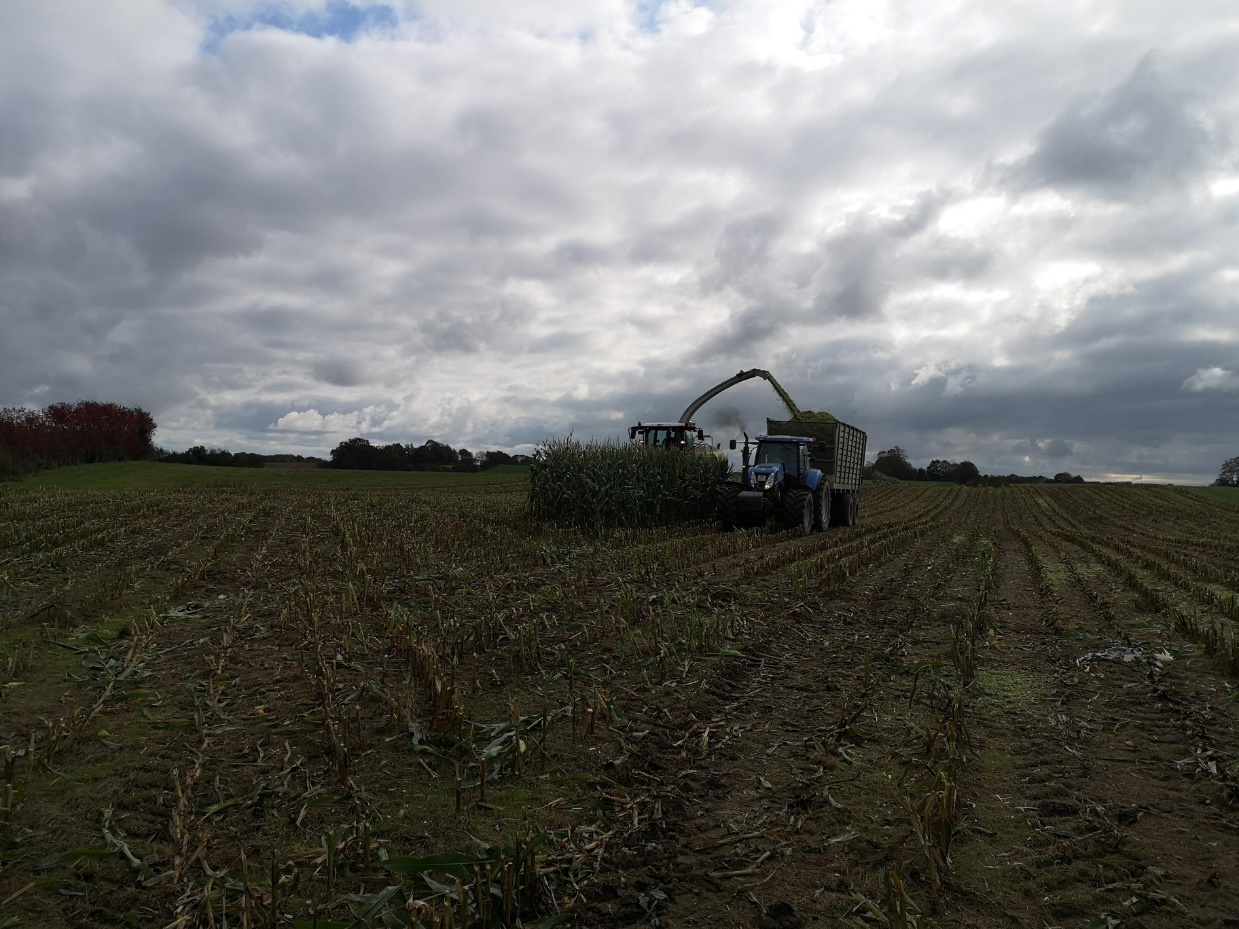 What do we learn?
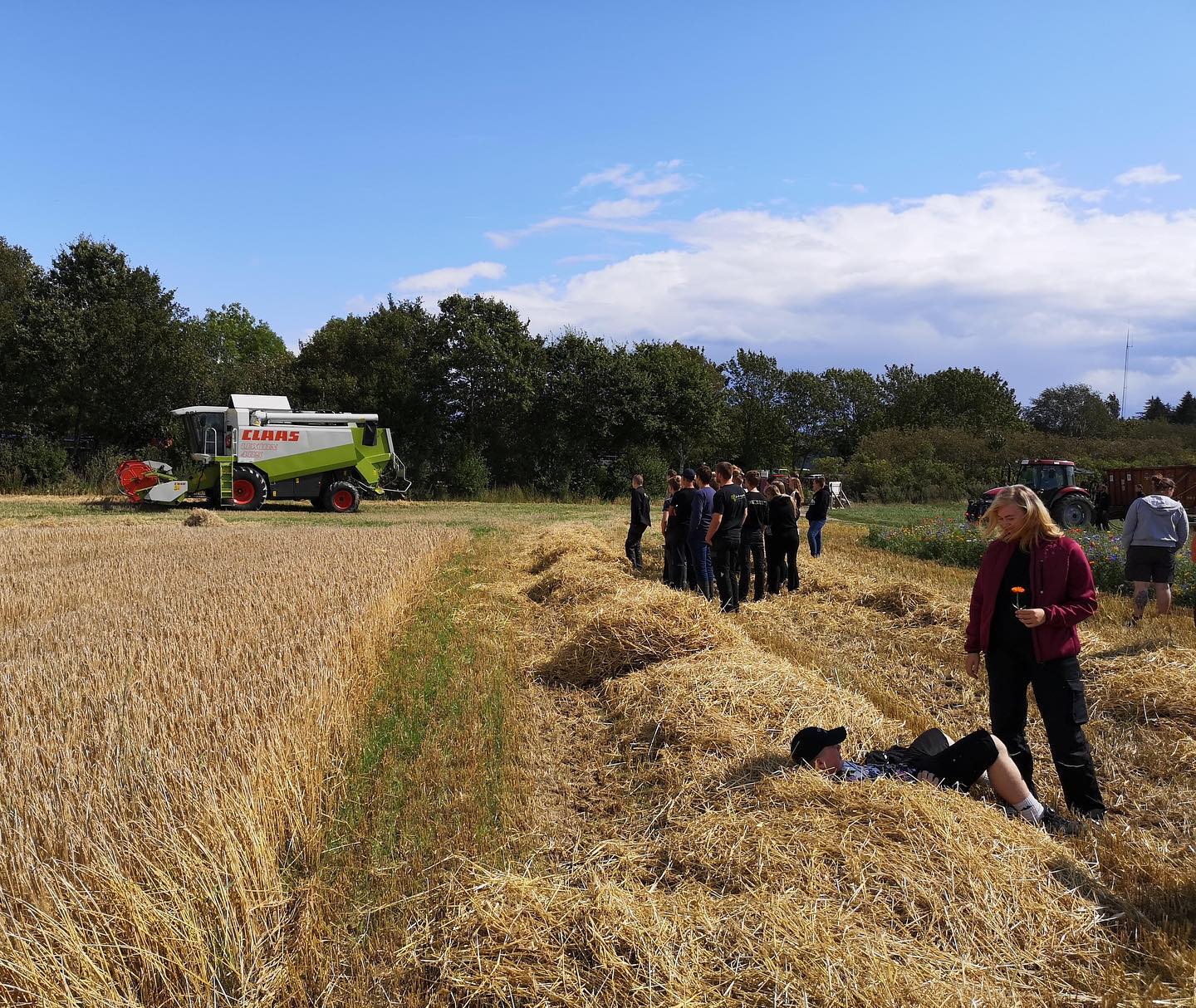 Machinery
Maintaining
How to drive and use different kinds of machinery
Different types of technologies
Safety
Communication and more
Animals
Take care and feeding animals
Milking, hooftrimming, medication and cleaning
Observing the animals
Heat time
Much more
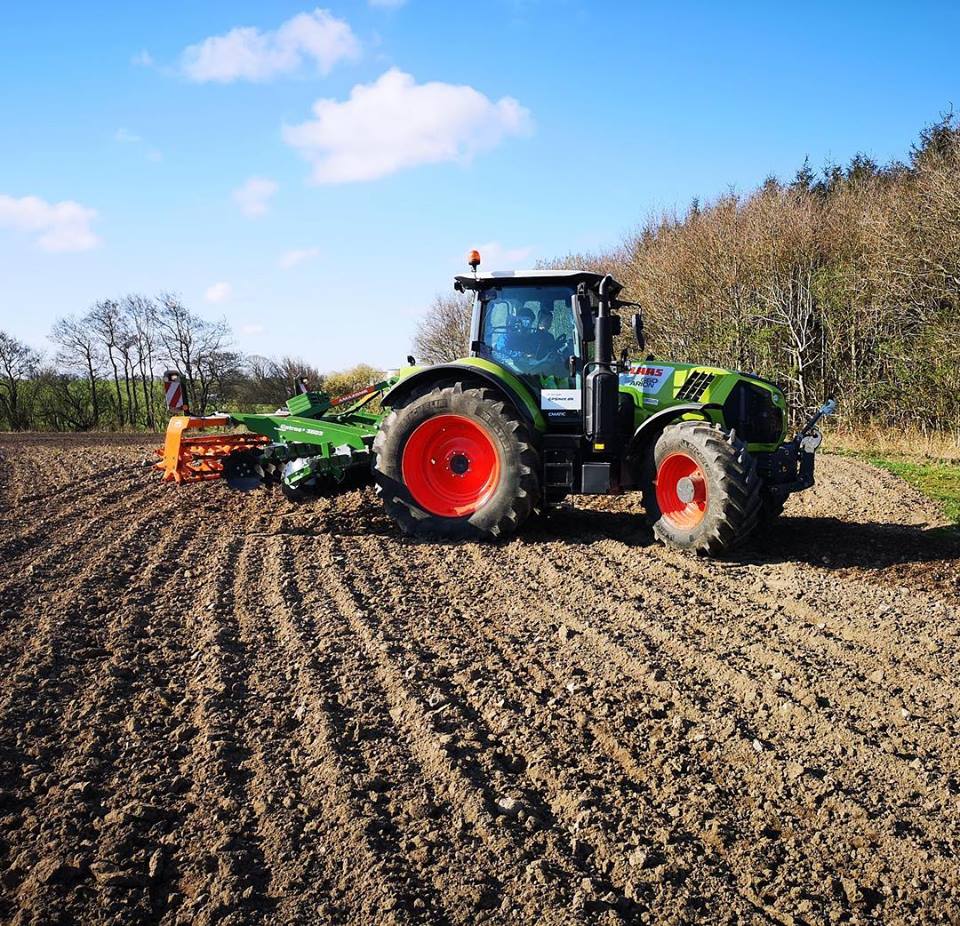 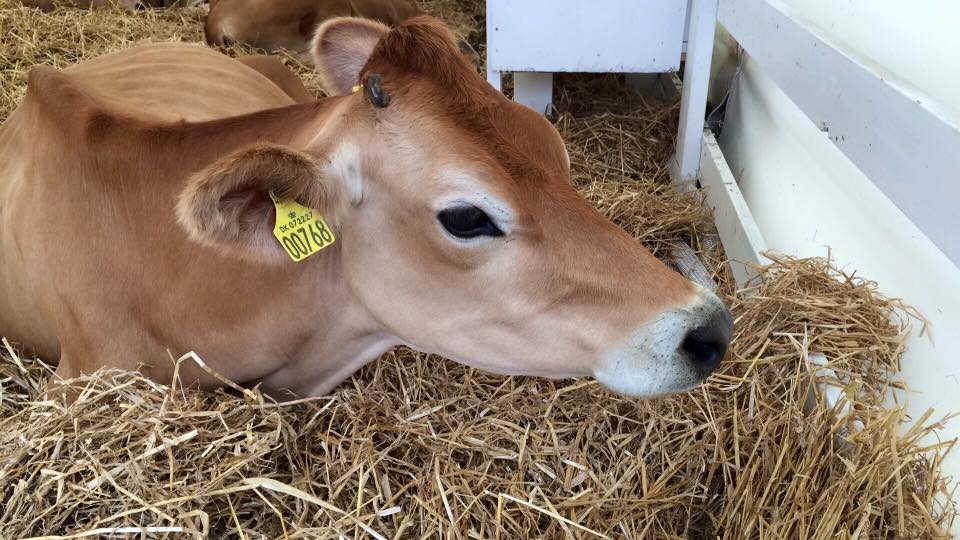 Some of the technologies
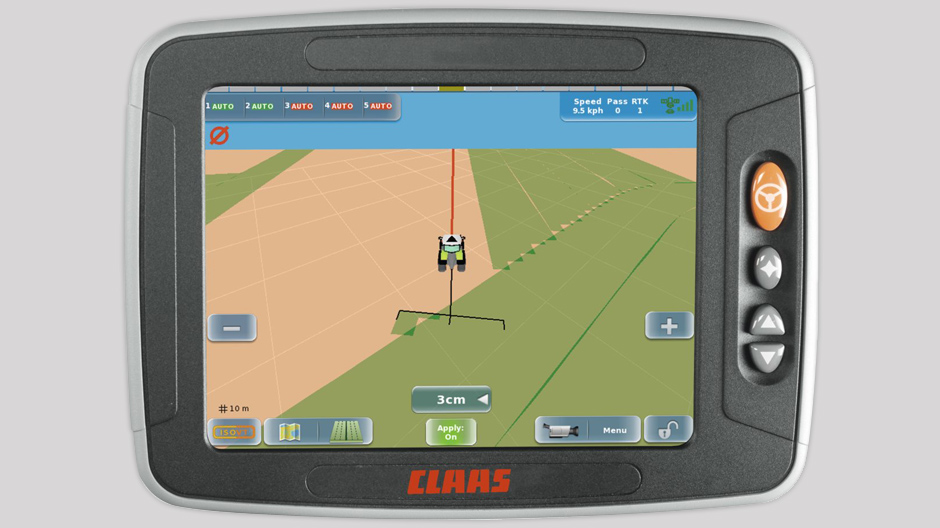 GPS
Mikrofyn
Heat time
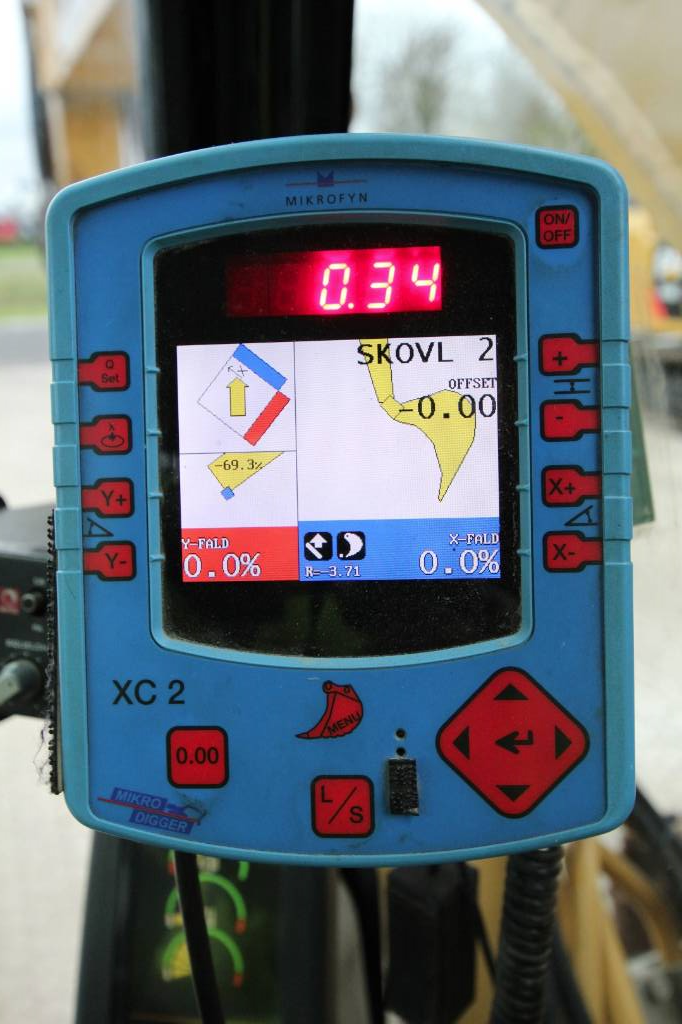 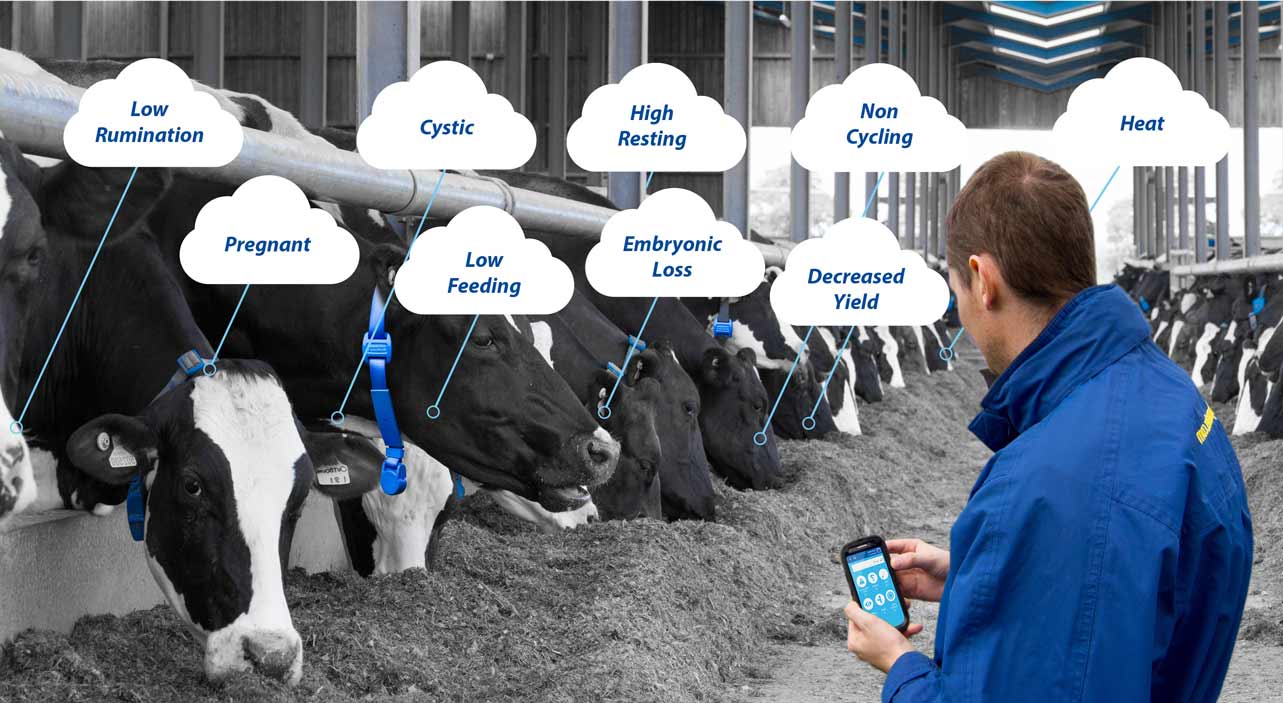 More technologies at green academy Århus
We have five drones
Green Academy has a Cooperation with a robot business named Agrointelli
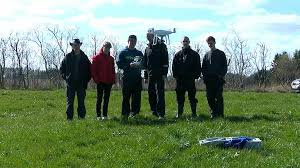 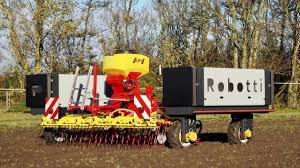 https://www.tlandmaend-og-gav2ostjylland.dk/artikel/fremtidens-rtnere-laerer-flyve-med-droner
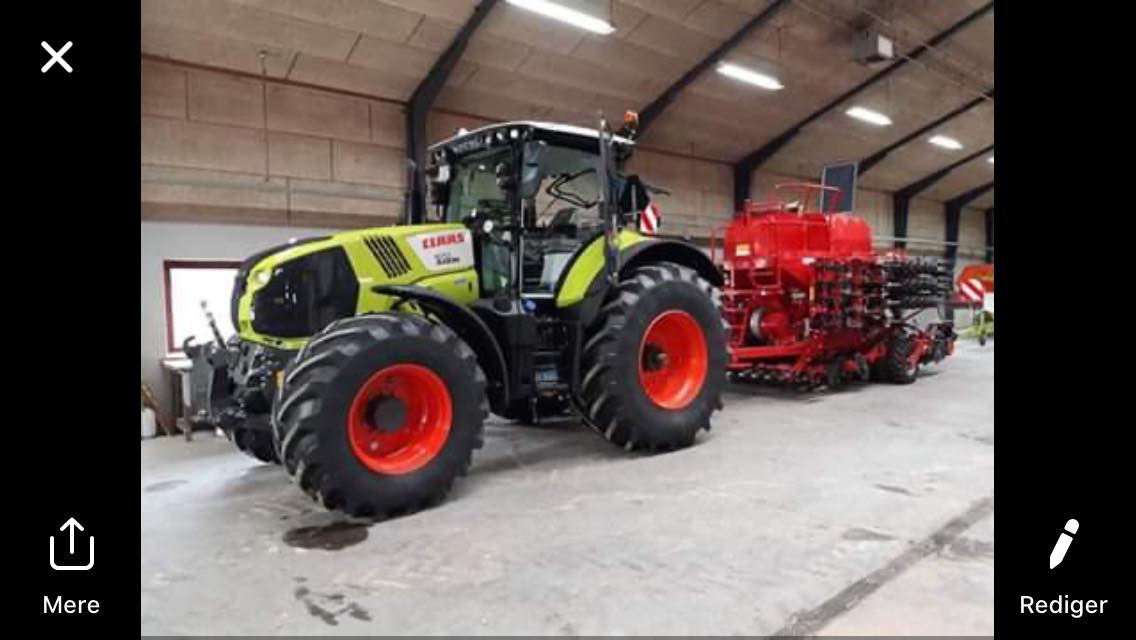 Trials and challenges
Direct seeding without ploughing
A lot of wet land
Difficulties with planting our wheat
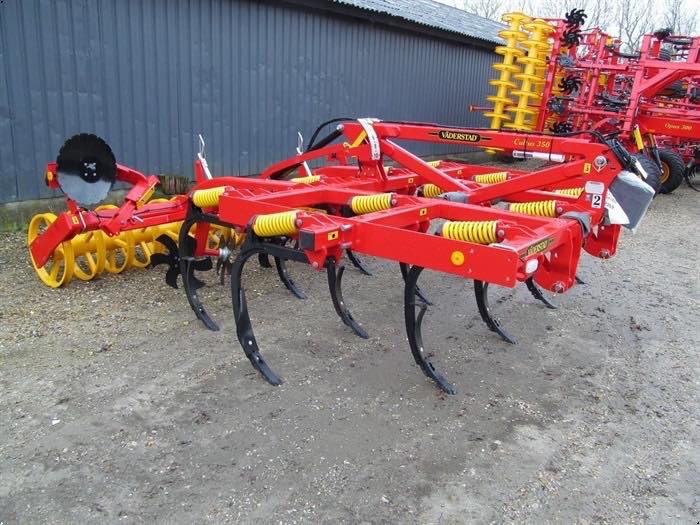 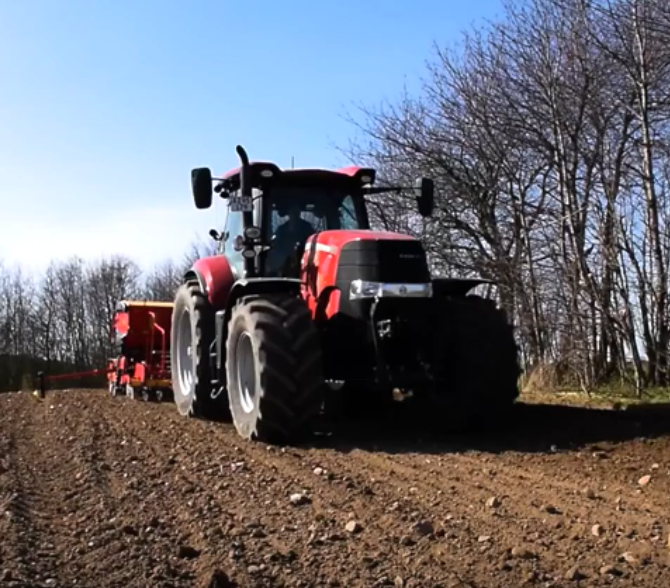 Video from the school
https://www.youtube.com/watch?v=7PGzaUZSnSU